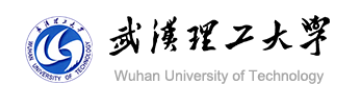 INTRODUCTION
MAFANGSHAN CAMPUS
ICEA
STUDENT ACTIVITY